Potential of pest and host phenological data in the attribution of regional forest disturbance detection maps according to causal agent
Presented to the 2014 US-IALE Meeting by:
Joseph Spruce, Computer Sciences Corporation (CSC)
William Hargrove, USDA Forest Service
Steven Norman, USDA Forest Service
William  Christie, USDA Forest Service
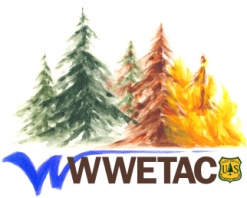 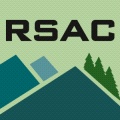 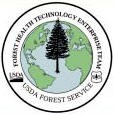 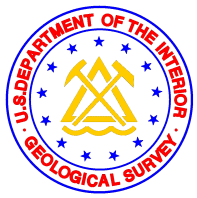 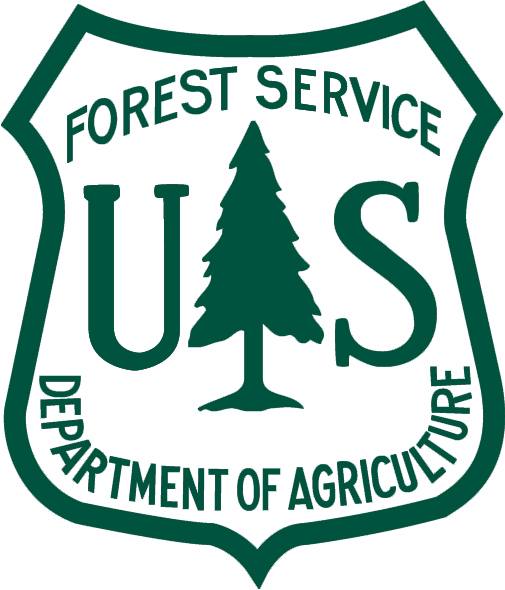 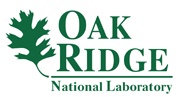 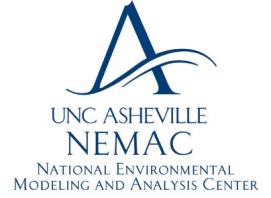 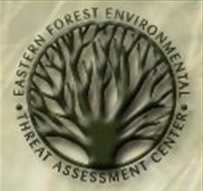 Introduction
Since 2010, ForWarn disturbance monitoring system has provided new nationwide forest change maps every 8 days
ForWarn is being further developed to provide both forest disturbance detection and causal agent attribution
The disturbance detection component is functional with MODIS land surface phenology data mainly used for regional forest disturbance detection
Disturbance damage agent attribution is currently non-automated
In response, various geospatial phenology data is being explored along with geospatial techniques for potentially automating causal agent attribution of detected forest disturbances
Vegetation phenology data from MODIS NDVI
Phenological data on biotic disturbances
Phenological data on abiotic disturbances
National Aeronautics and Space Administration
2
U.S. ForWarn System for Regional Forest Disturbance Monitoring
http://forwarn.forestthreats.org
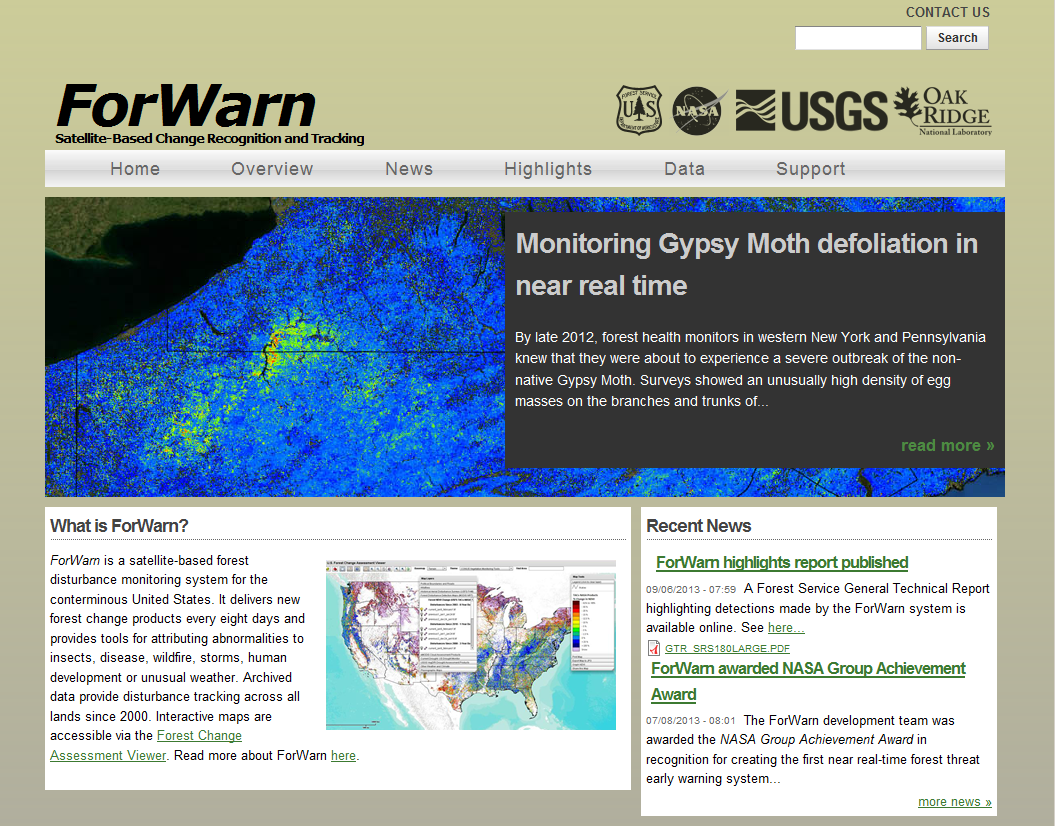 NY
PA
National Aeronautics and Space Administration
3
U.S Forest Change Assessment Viewer (FCAV) Resident to ForWarn
2013 Forest % NDVI Change versus Previous Year for October 24 - November 16
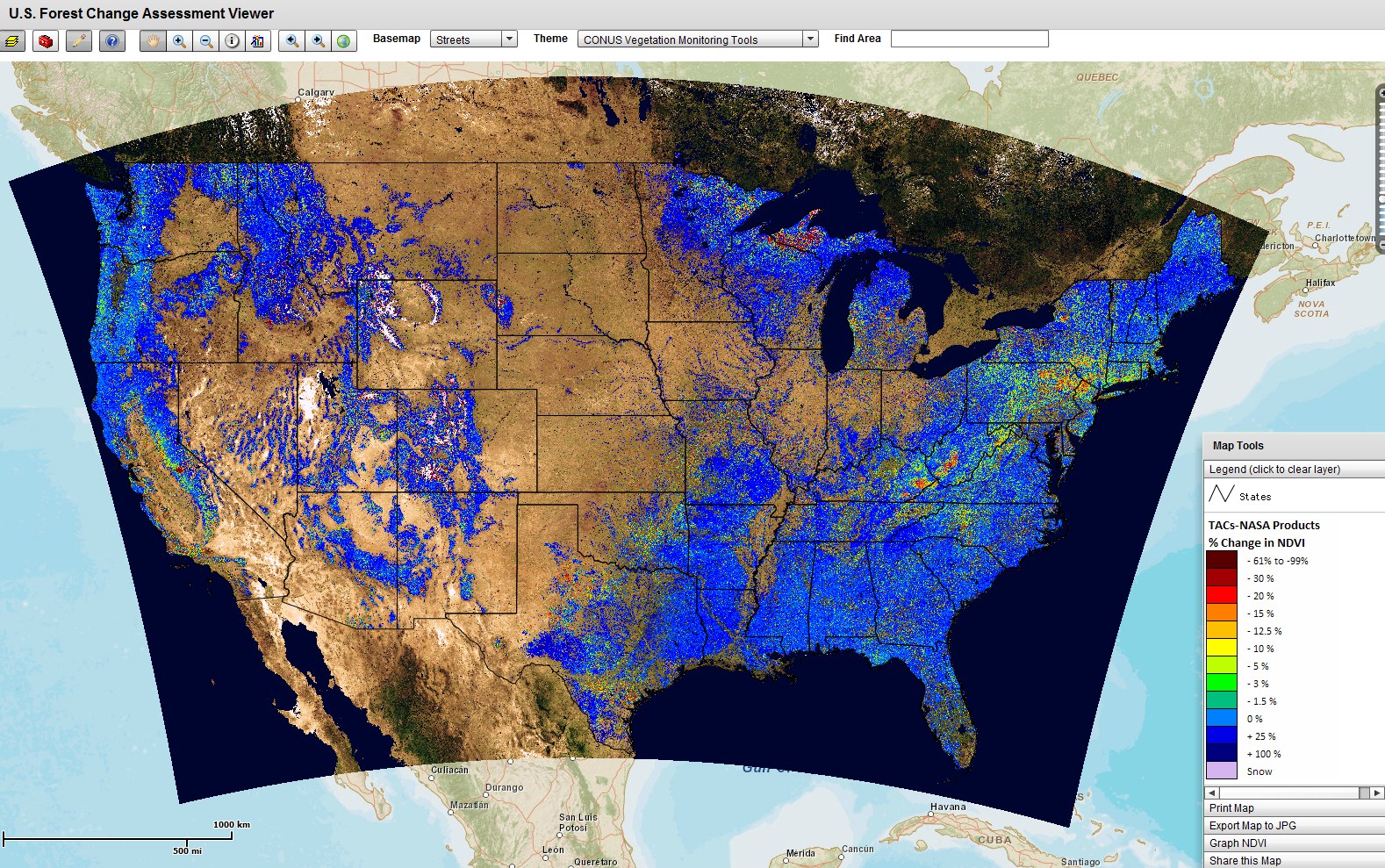 http://forwarn.forestthreats.org/fcav/
National Aeronautics and Space Administration
4
Example Land Cover Map in ForWarnSource: GAP/Landfire from 2001
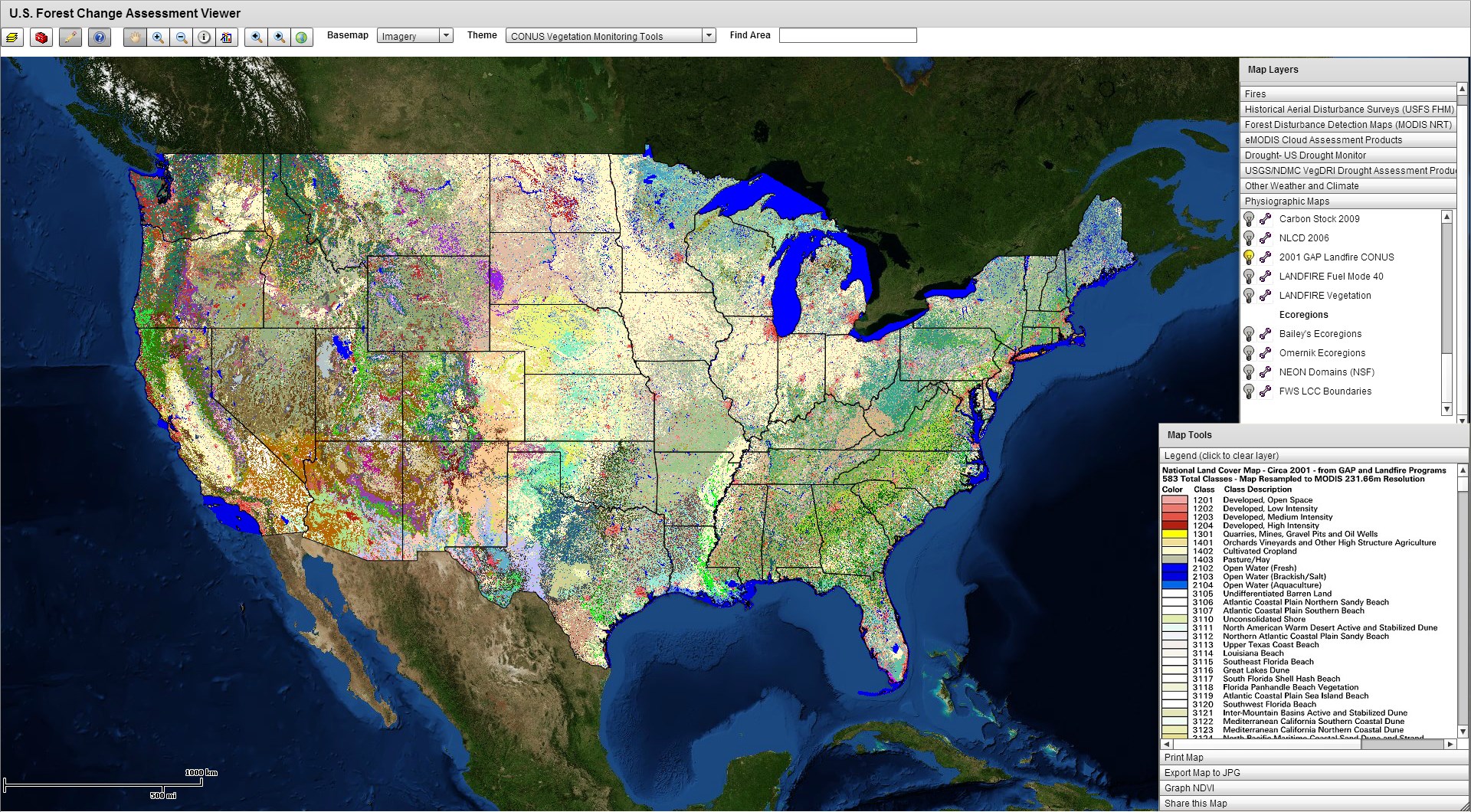 National Aeronautics and Space Administration
5
Dates of ForWarn Change ProductsUsed in Confirmed Disturbances
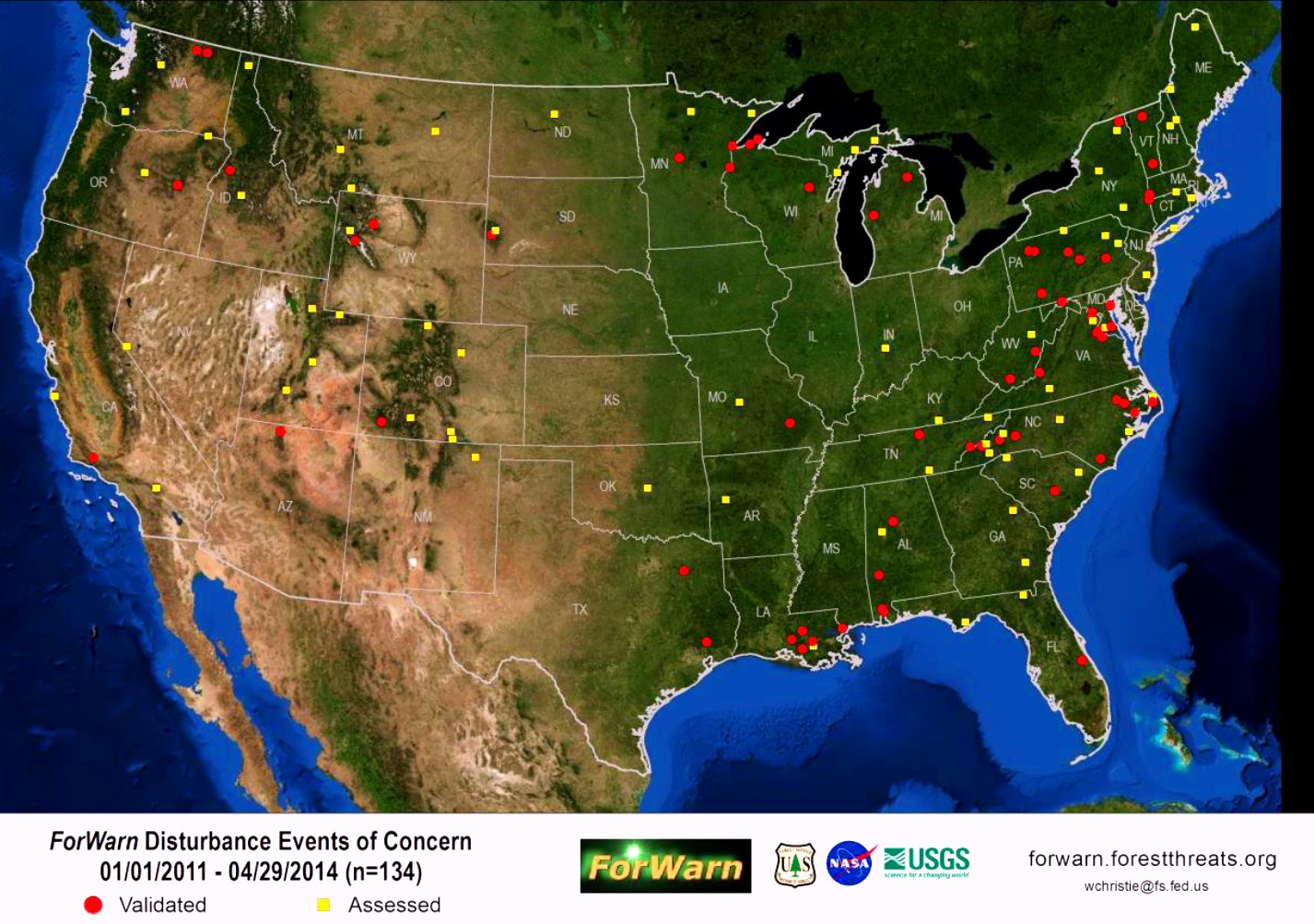 National Aeronautics and Space Administration
6
Current Non-Automated Attribution Process for Detected Disturbance
ForWarn Forest Change Products
Analyst interpretation of change maps
- Reviews of 6 change products
Disturbance Detection
Analyst interpretation of change maps and ancillary data
- Landsat, aerial, and field data
- News accounts, fire, and land cover data
Assignment of Apparent Causal Agent
Internal communications discussing disturbance
Emails constructed for each alert notification
Alert Notification to Applicable Forest Health Specialists
National Aeronautics and Space Administration
7
Example of ForWarn DetectedBiotic Disturbance – Insect Defoliation
Forest Tent Caterpillar Defoliation in Coastal Louisiana
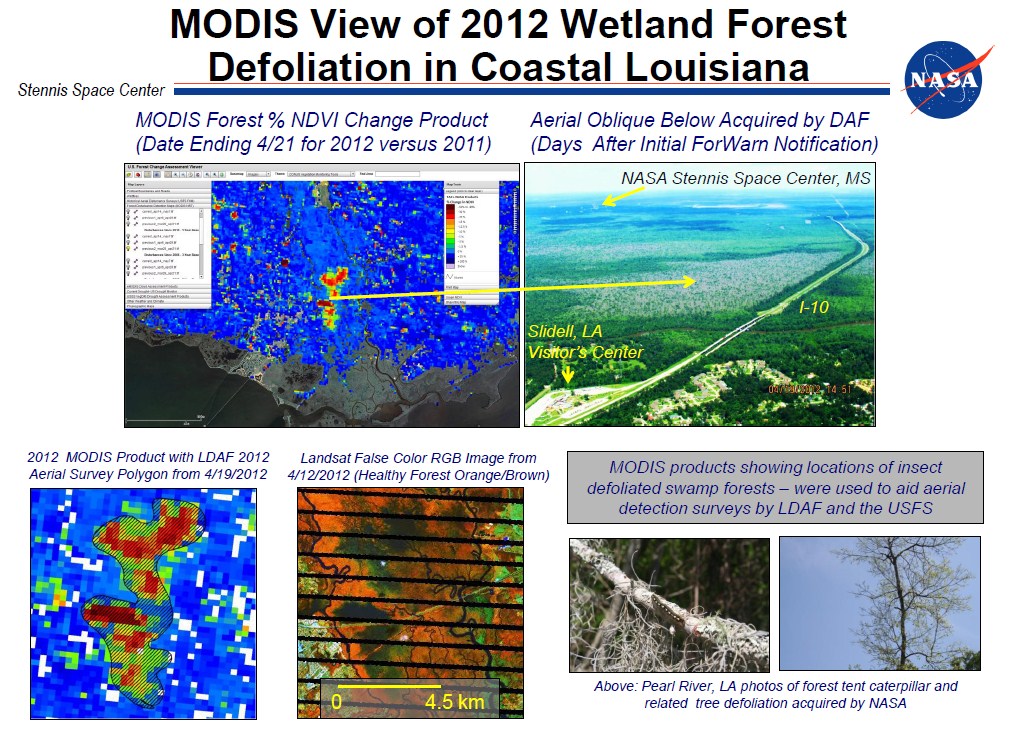 National Aeronautics and Space Administration
8
Example of ForWarn DetectedAbiotic Disturbance - Tornadoes
Forest % NDVI Change for May 1-24, 2011 versus 2010 – Counties in White
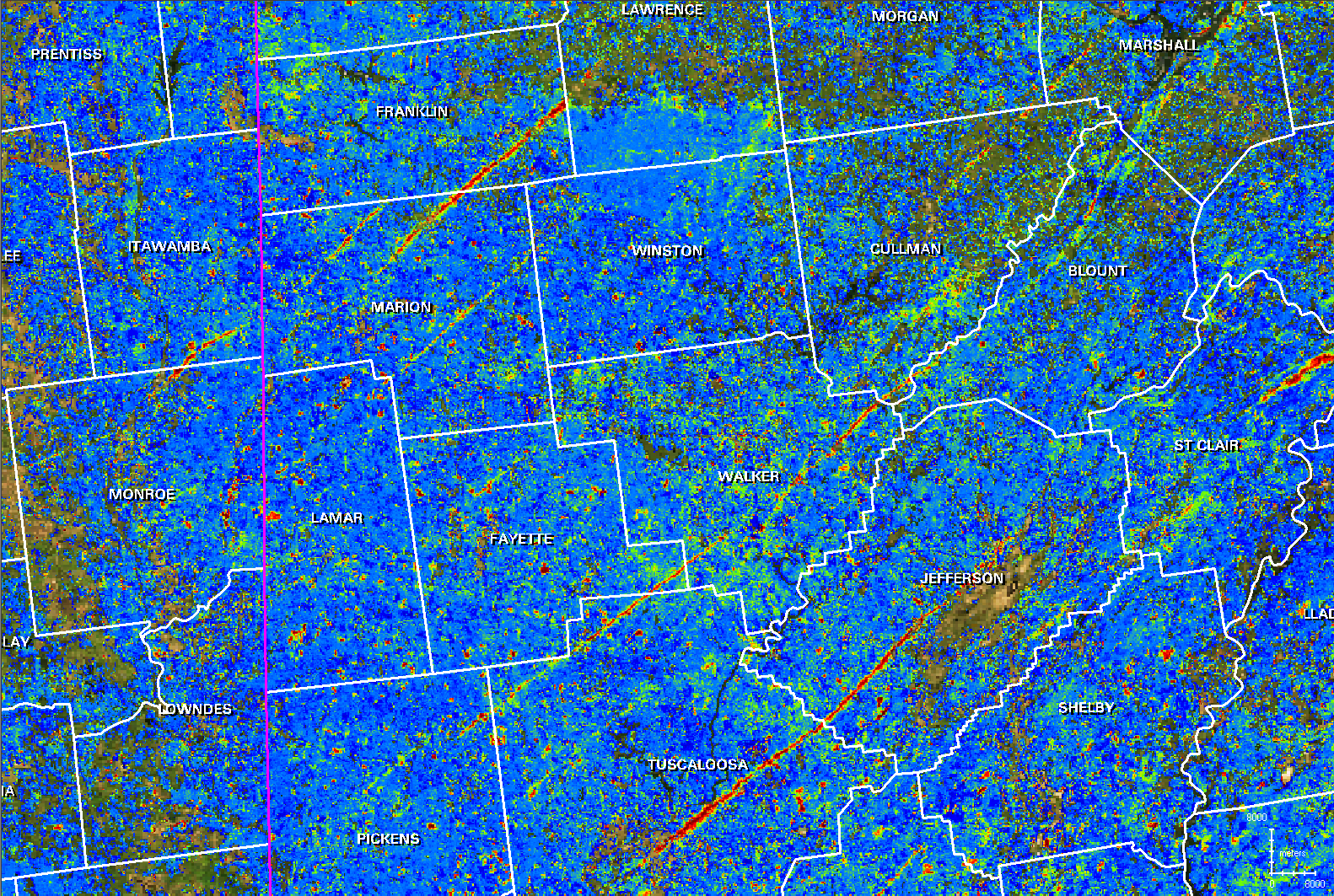 Tornado Damage Tracks
Shown as Yellow to Red  Linear Scars
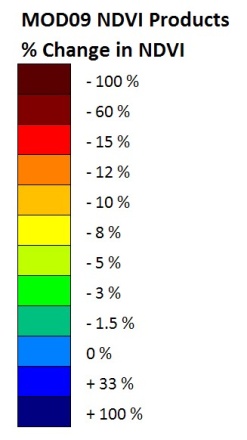 Mississippi
Alabama
National Aeronautics and Space Administration
9
Series 1 – Biotic Disturbance Phenology Data
National Aeronautics and Space Administration
Monitoring Regional Forest Disturbances across the US with NRT MODIS NDVI Products included in the ForWarn EWS
10
CONUS Aerial Detection Survey (ADS) Forest Damage Map for 2012
2012 ADS Polygons Overlain onto ForWarn MODIS True Color Image from 5/23/2012
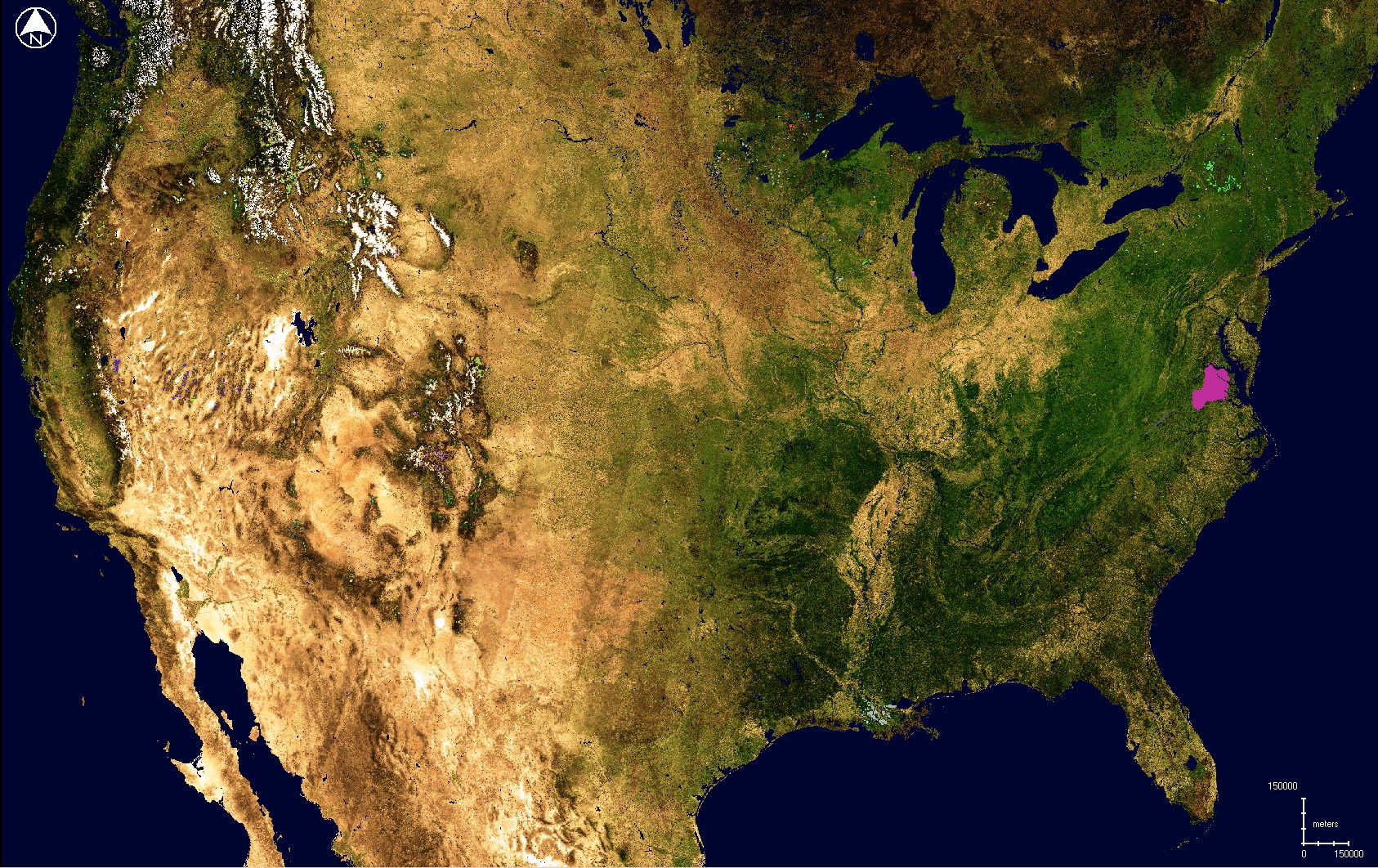 Total ADS causal agent classes  per year can exceed 100, though most are infrequent
National Aeronautics and Space Administration
11
CONUS and Alaska ADSEffective Survey Areas for 2012
Source: USFS
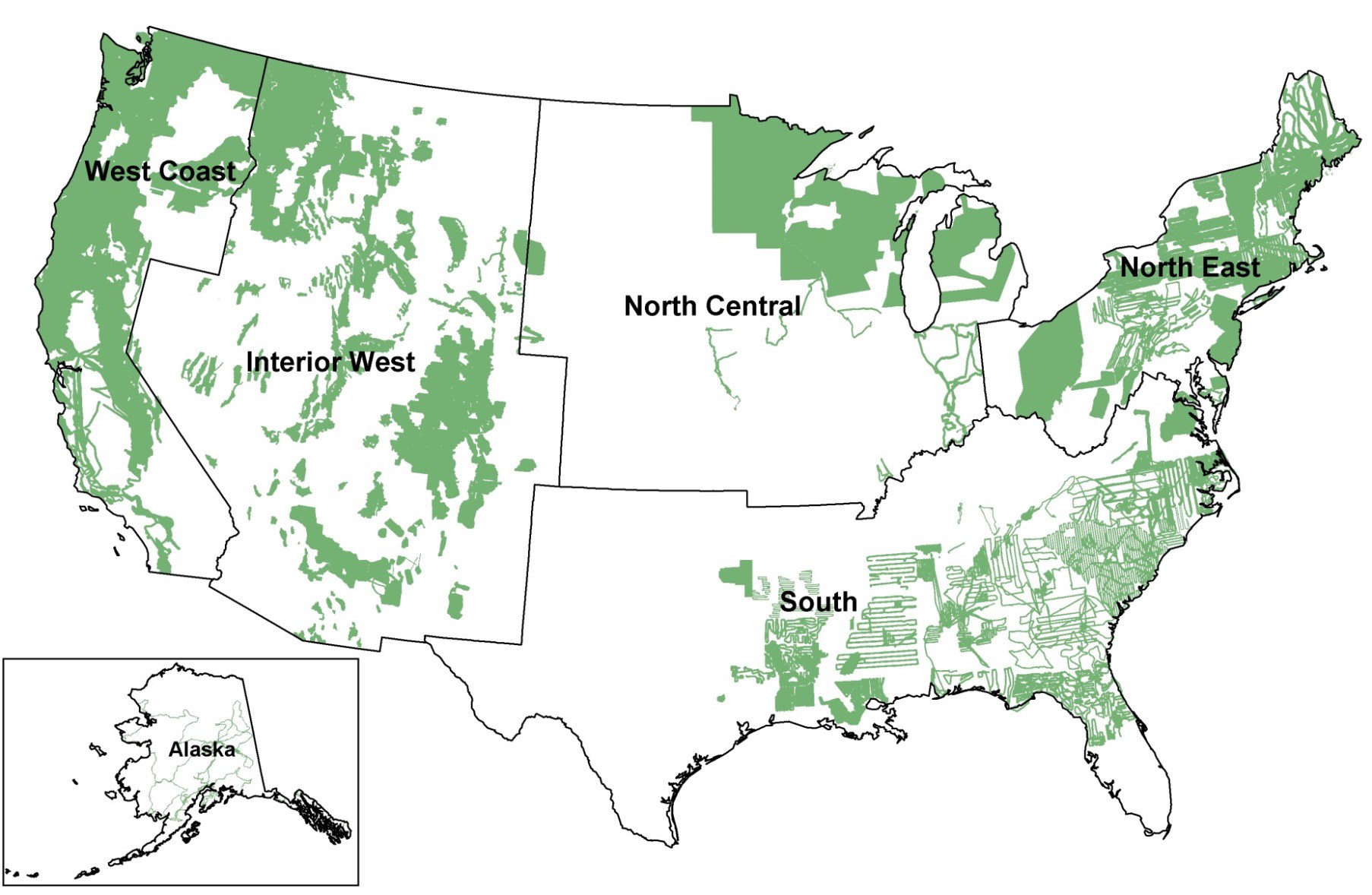 National Aeronautics and Space Administration
12
Alaska ADS Flight Lines for 2010
2010 ADS Flight Lines Overlain onto MODIS Mean NDVI for 7/29 of 2000-2012
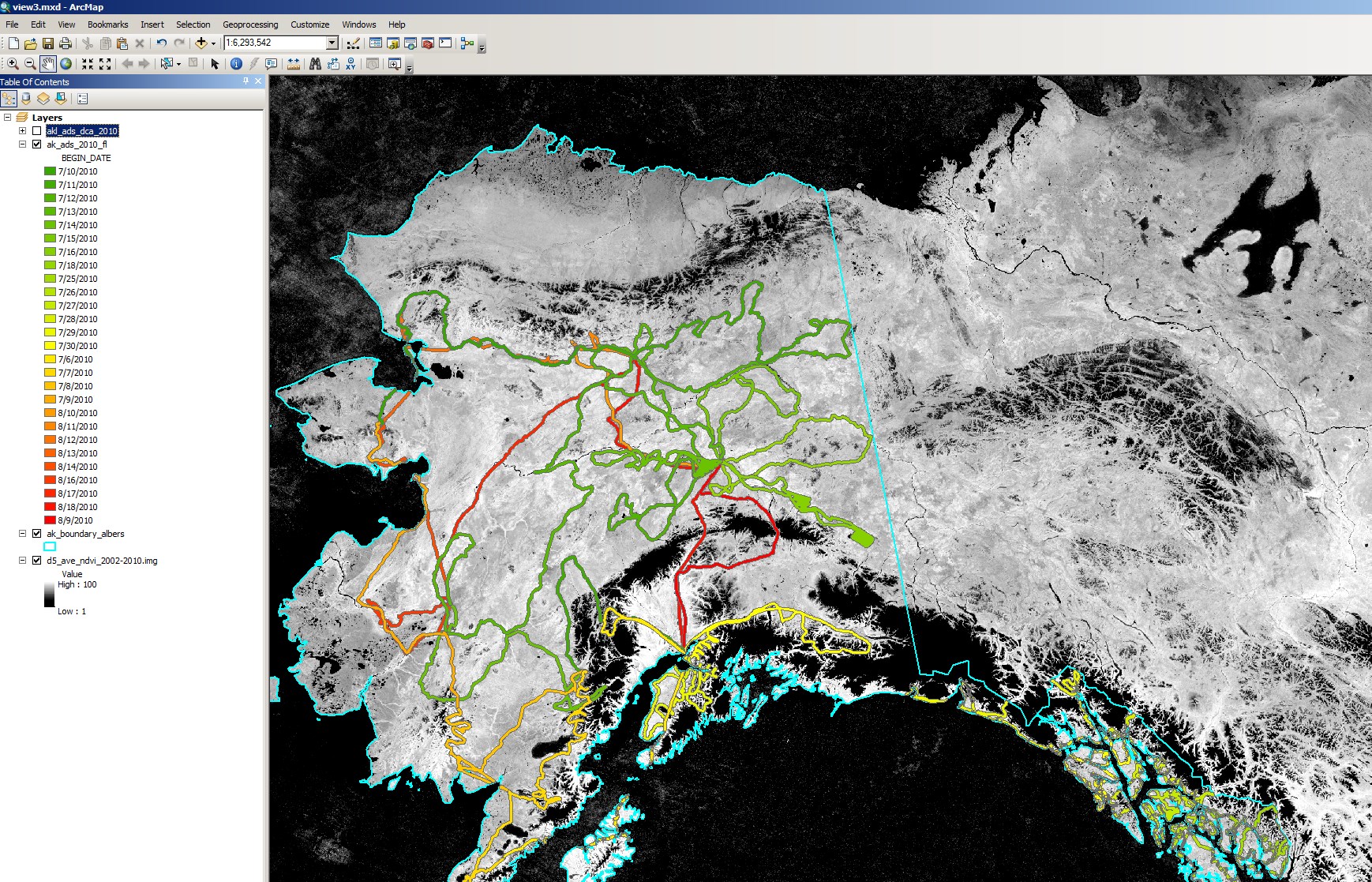 National Aeronautics and Space Administration
13
Alaska ADS Damage Agents for 2010
2010 ADS Damage Agents Overlain onto MODIS Mean NDVI for 7/29 of 2000-2012
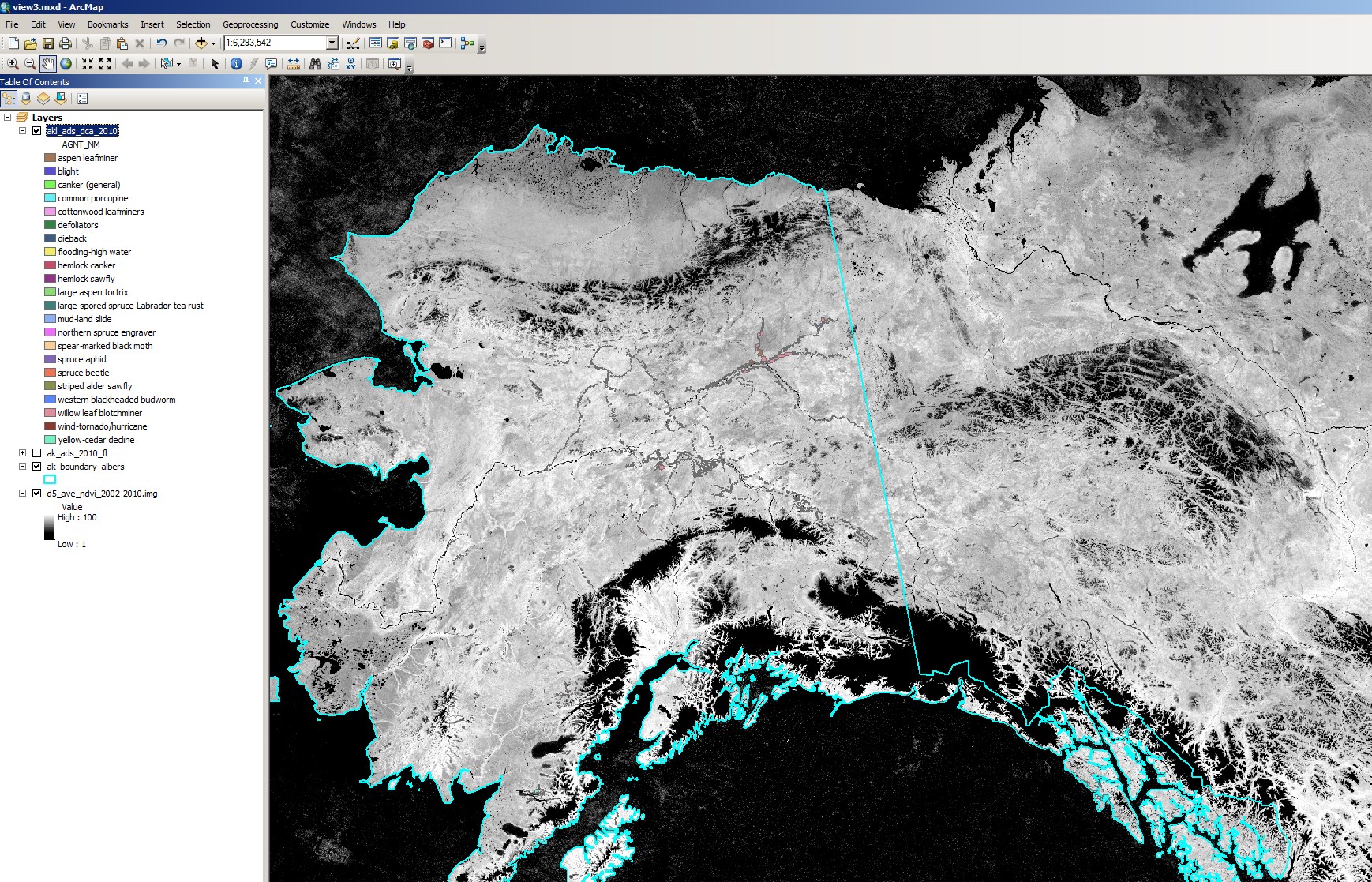 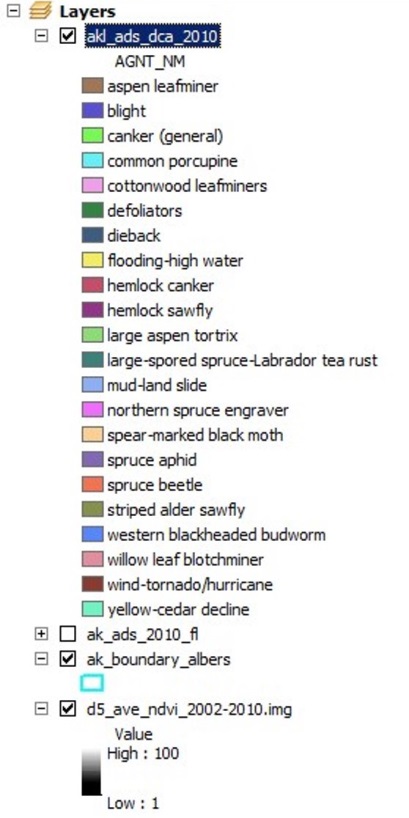 National Aeronautics and Space Administration
14
Example Guidelines for Scheduling ADS Flights for Main Damage Agents
Source: Ciesla (2000) Report “Remote Sensing in Forest Health Protection”
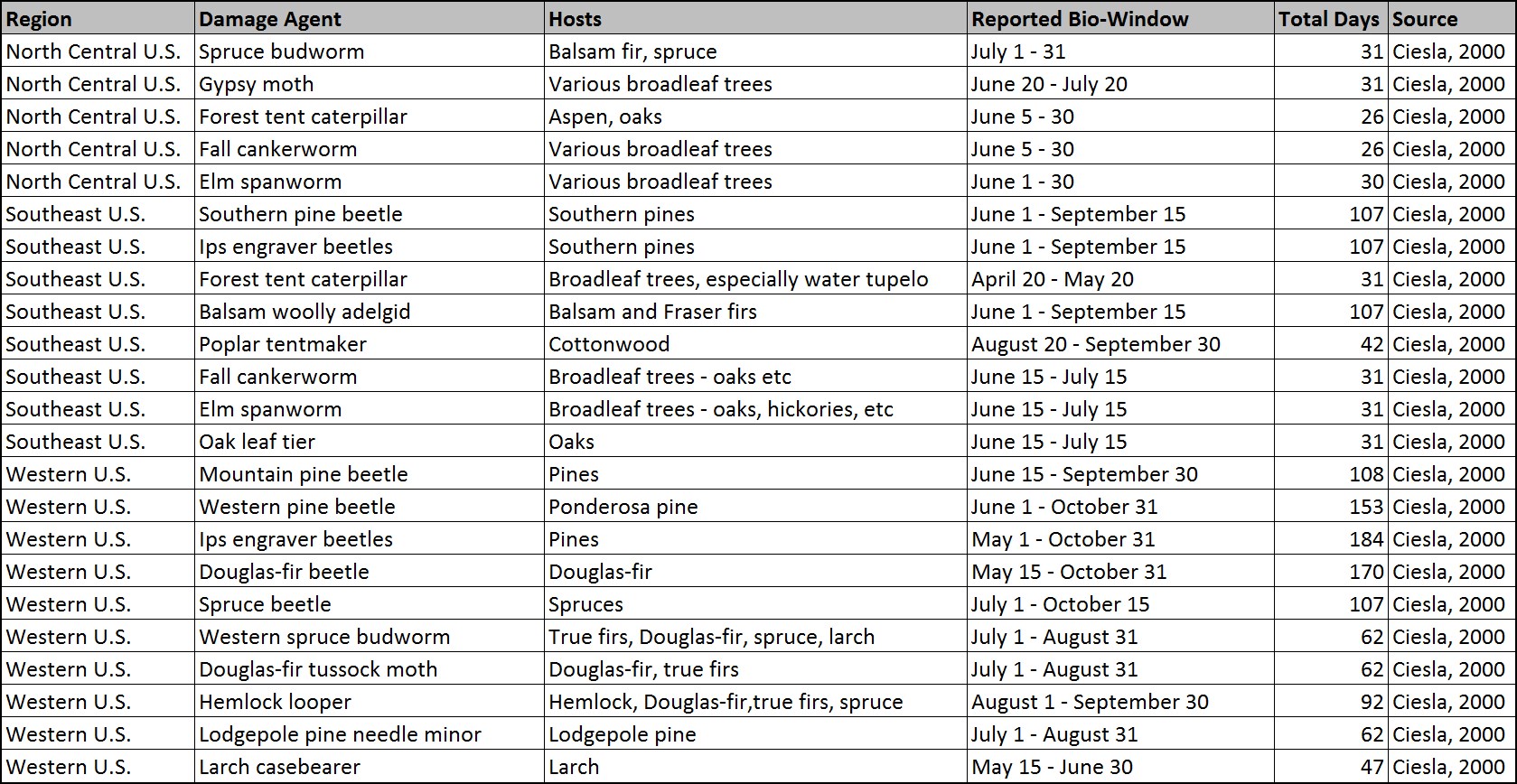 National Aeronautics and Space Administration
15
Series 2 – Abiotic Disturbance Phenology Data
National Aeronautics and Space Administration
Monitoring Regional Forest Disturbances across the US with NRT MODIS NDVI Products included in the ForWarn EWS
16
Fire Season PhenologySource: NOAA
March
January
February
April
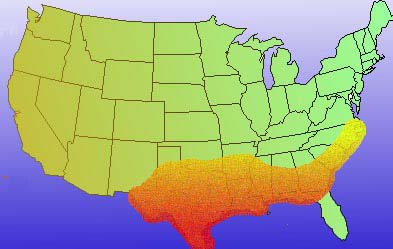 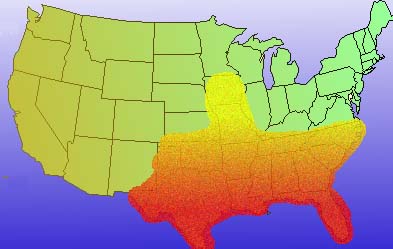 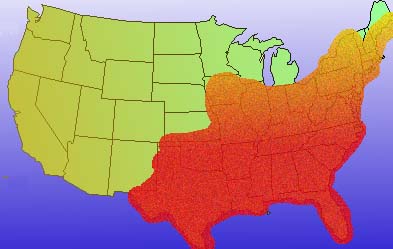 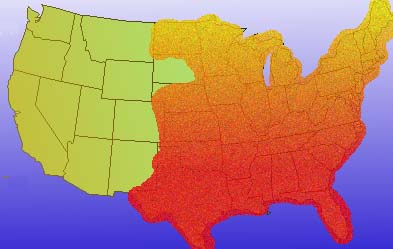 May
June
July
August
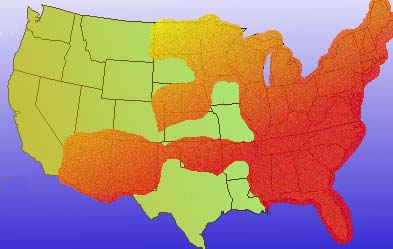 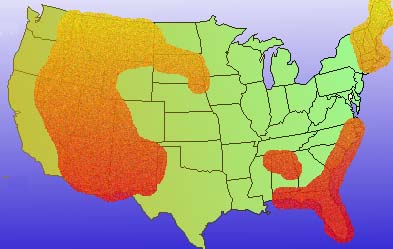 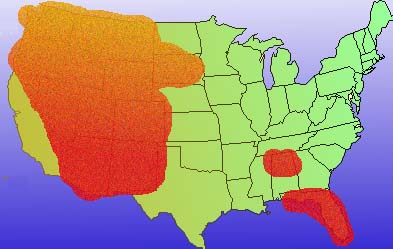 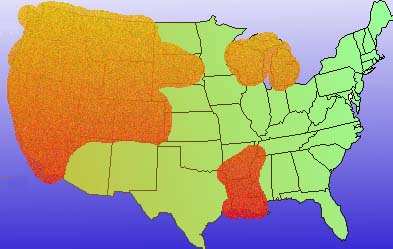 December
September
October
November
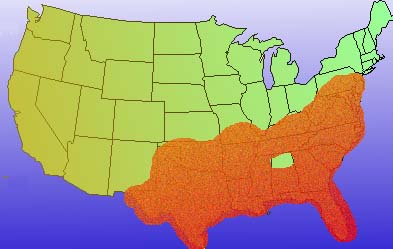 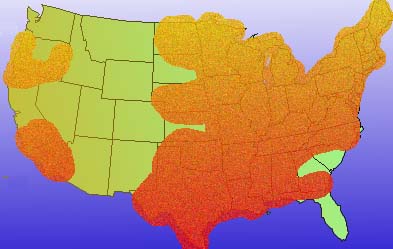 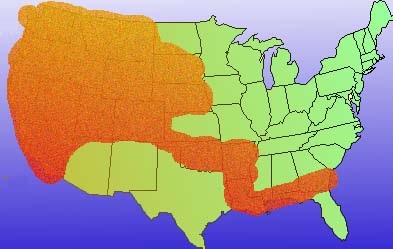 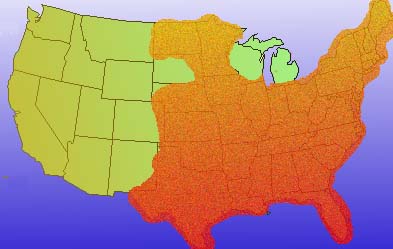 National Aeronautics and Space Administration
17
Tornado Season PhenologySource: NOAA NCDC
U.S. Tornado Averages by Month 1991-2010
Global Tornado Risk Map
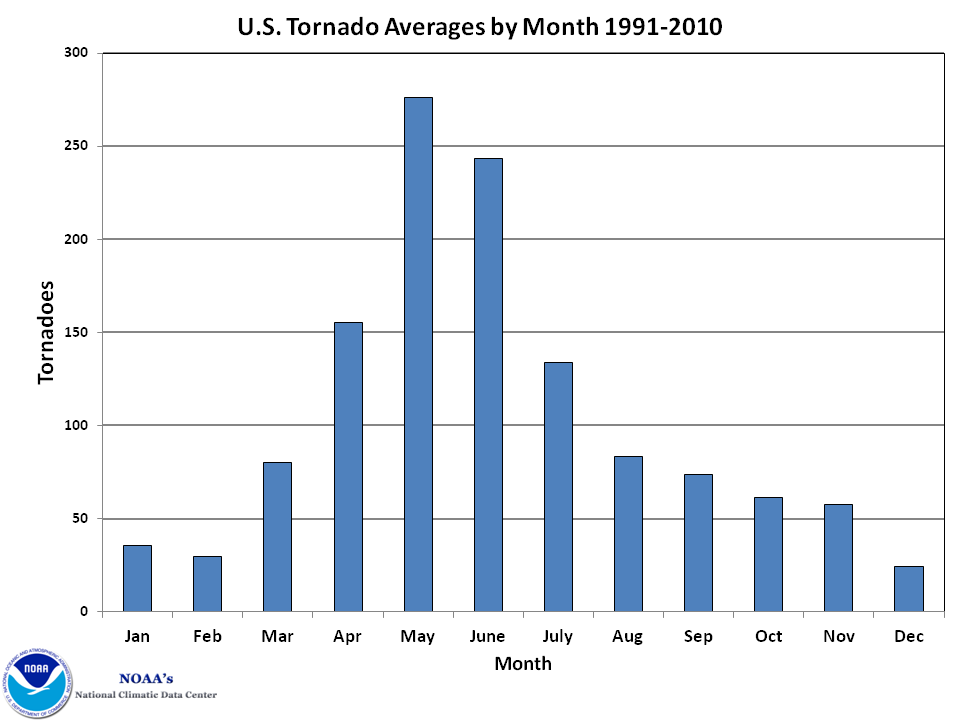 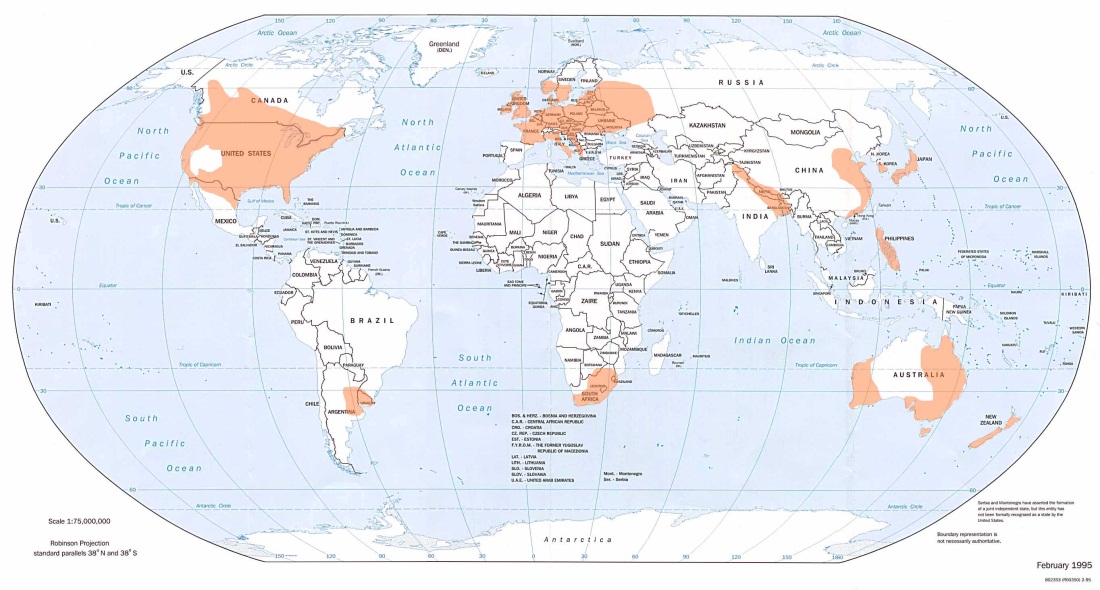 National Aeronautics and Space Administration
18
Hurricane Season PhenologySource: NOAA
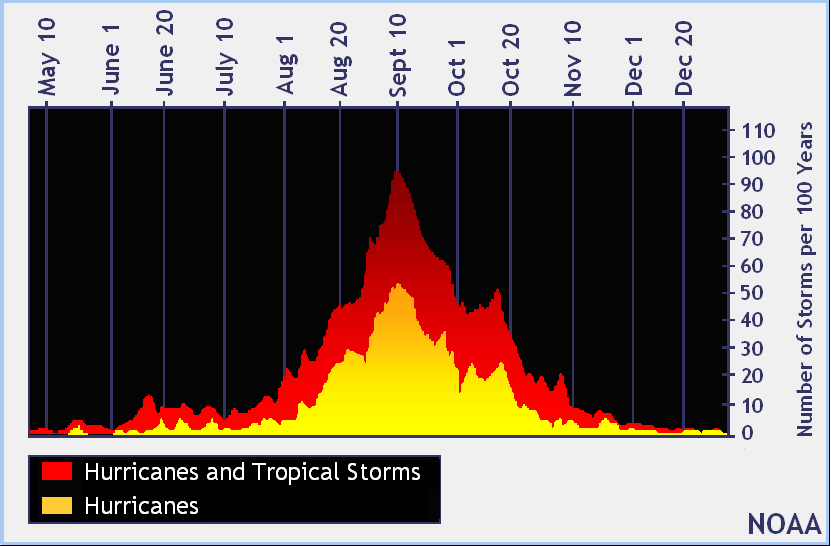 National Aeronautics and Space Administration
19
Results - Discussion
Potential of Phenology Data for Causal Agent Attribution
When available ADS data appears to have sufficient phenological information to help in automated detection of biotic disturbances, but ADS only partially covers CONUS and highly incomplete for Alaska
Guidelines on when to fly ADS for region specific surveys of biotic pests is probably more useful, but care needs to be taken due to climatic variability, especially for spring and fall defoliators
Some phenology data for abiotic forest damage does exist at the national level, but availability for regions is TBD.  Caution is needed in using these data, since anomalies can occur (e.g., Hurricane / Super Storm Sandy)
Causal agent attribution for the major pests may be enabled using GIS-based decision rules that compare change products to damage phenology, cover type, and elevation data
Geospatial processing techniques and historical disturbance data may help in attributing certain kinds of abiotic disturbances
National Aeronautics and Space Administration
20
Final Remarks – Next Steps
Construct and test geospatial model with decision rules for assigning preliminary causal agent of detected forest disturbances, based on change intensity, time of year, host, disturbance persistence, and patch characteristics
Use Erdas Imagine for geospatial model development with ArcGIS as a second option
Focus the initial effort on the historically predominant forest insect pests
National Aeronautics and Space Administration
21
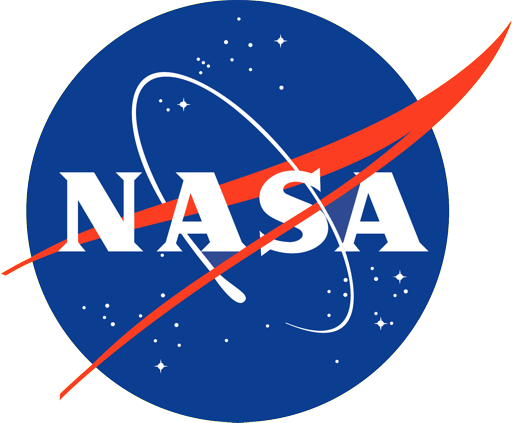 Participation in this work by Computer Sciences Corporation, Inc., was supported by NASA at the John C. Stennis Space Center, Mississippi, under contract NNS10AA35C.  Project funding was provided to NASA by the USDA Forest Service Eastern and Western Threat Assessment Centers.